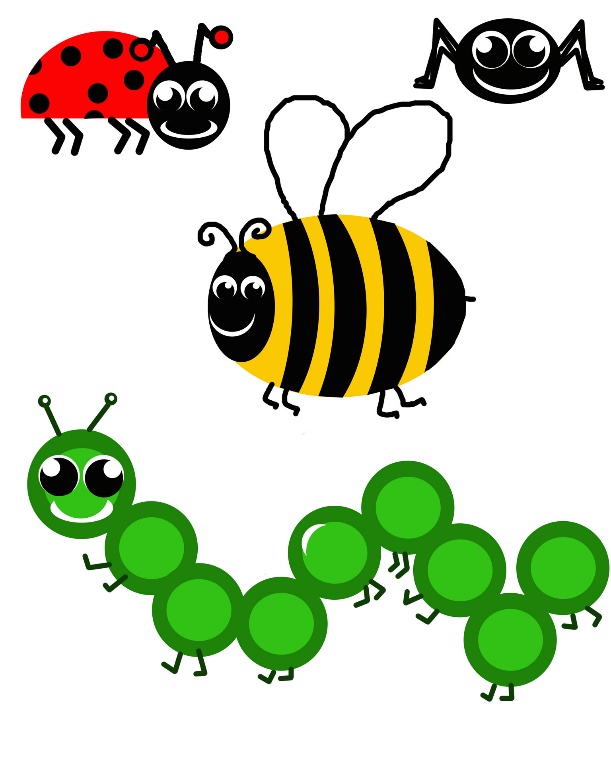 insects
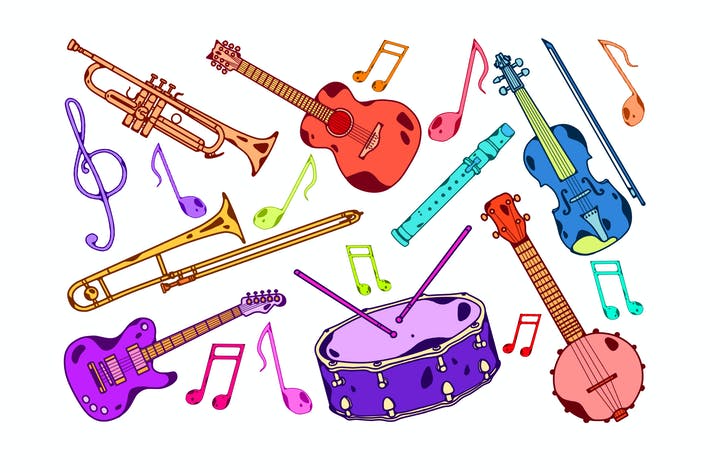 instruments
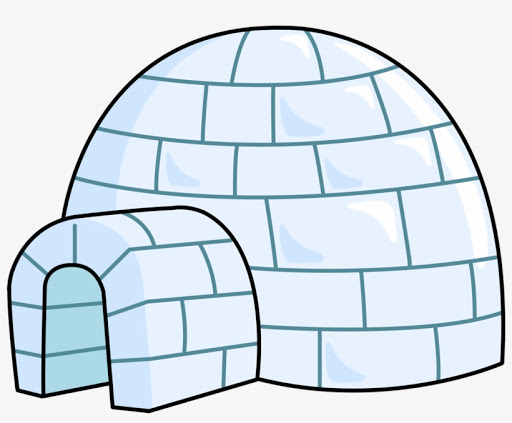 igloo
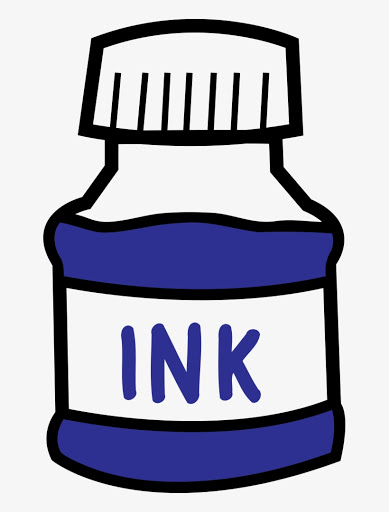 ink
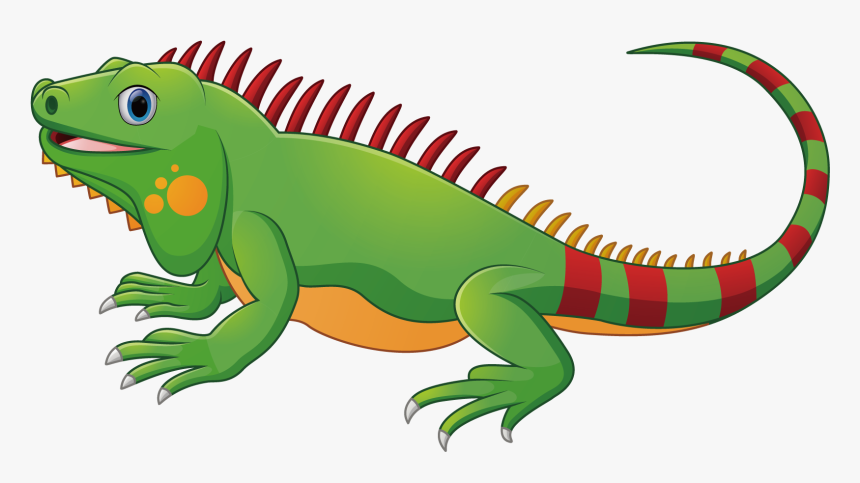 iguana
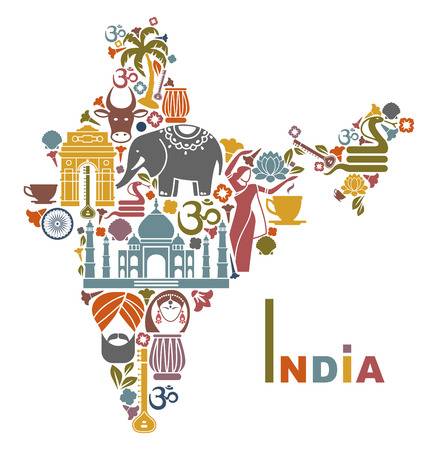 India
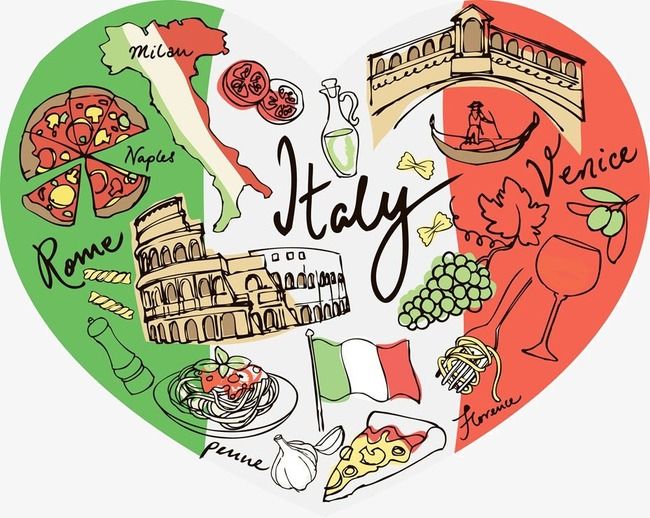 Italy
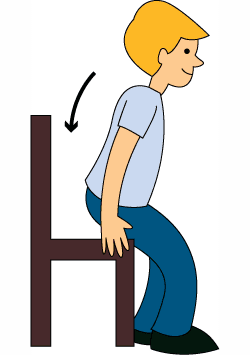 sit
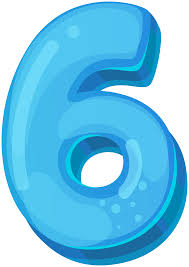 six
i   t
it
s  i  t
sit